Strategic Planning for Online Ed: Course Quality, Capacity, CultureThe 3 C's Framework
Dr. Katie Mercer
Coordinator, Office of Online Learning and Public Health Instructor
Jiann-Ping Hsu College of Public Health 
Georgia Southern University
kmercer@georgiasouthern.edu
Presentation Theme
Creating a strategic plan for day-to-day management and future growth of online programming is essential.
Accounting for course quality, capacity, and culture within your entity can give administrators a starting point for creating a strategic plan of this kind.
There is so much to think about!
Background
There is a need for online learning strategic plans in order to account for:
Sustainability
Organization
Effective leadership
Accountability
Assessment
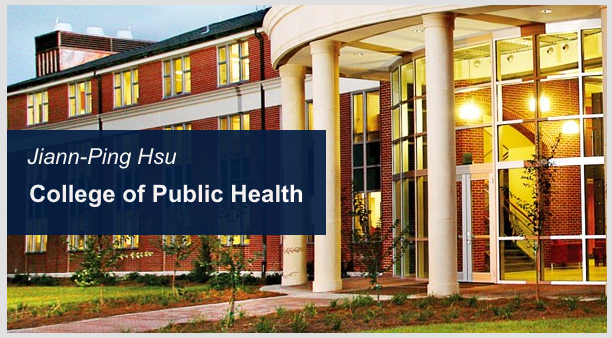 The 3 C's Framework: Pillars of the plan
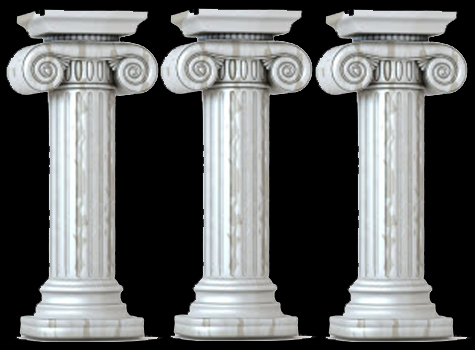 Course Quality
What does this address?
 Course design	
QM reviews
 Course delivery
Course delivery reviews
Voluntary roundtable review for innovation
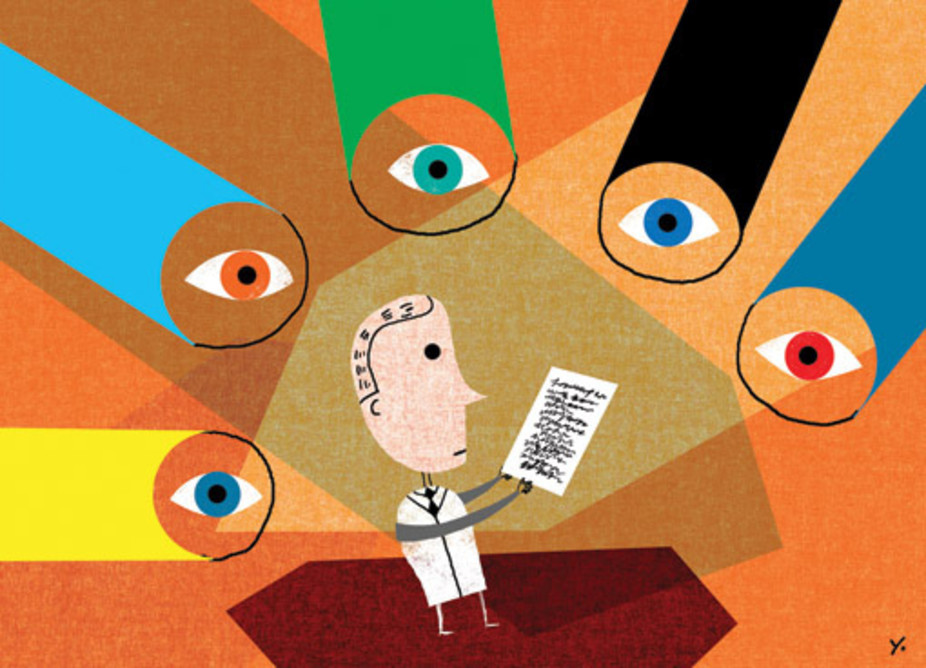 Capacity
What does this address?
	All processes and mechanisms needed to increase the ability of entities to provide quality online education.
Training of faculty
Technology
Professional development
Physical space
Committees
Take a breather and get to know me.
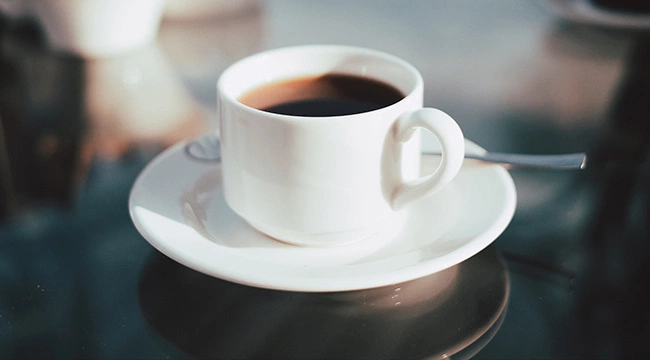 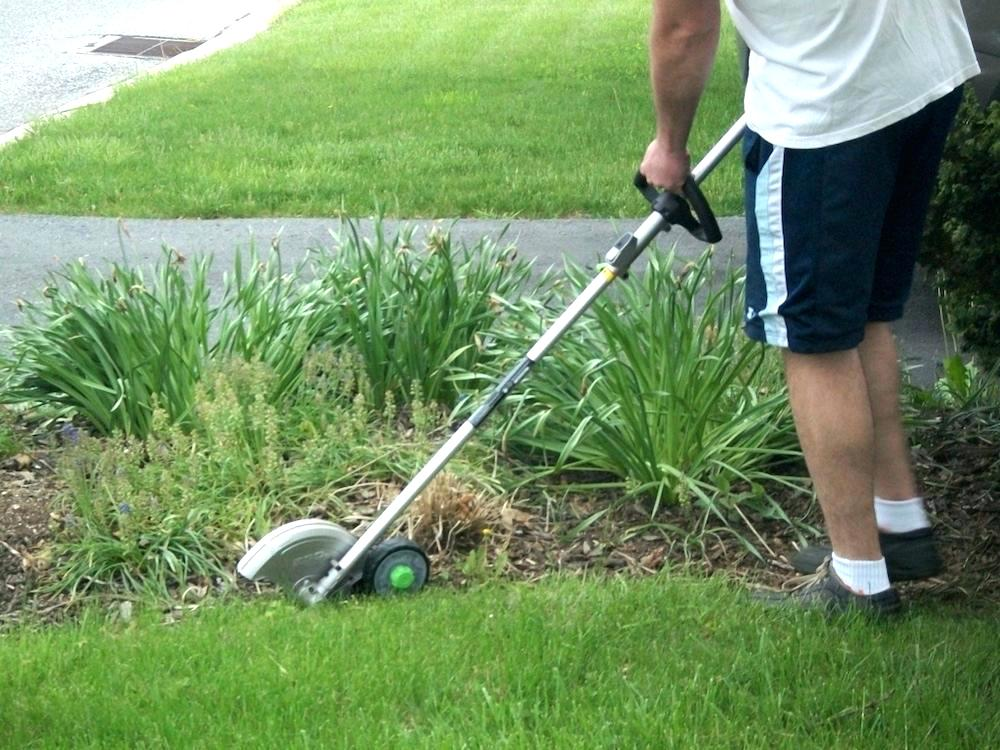 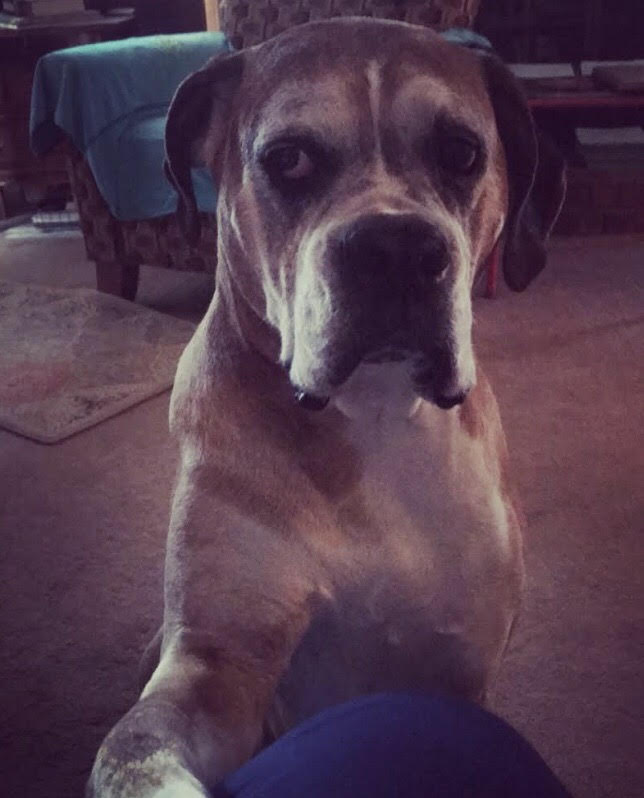 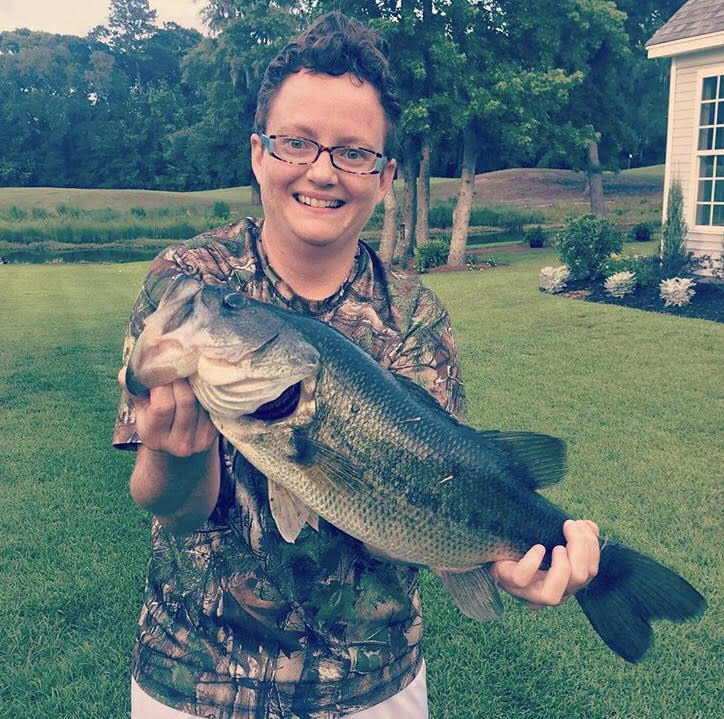 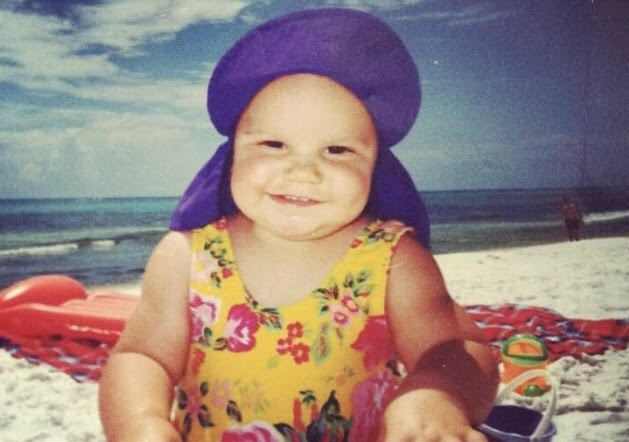 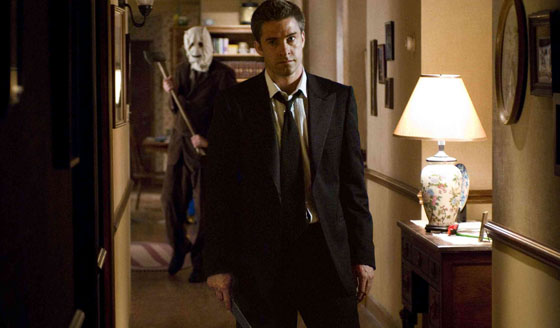 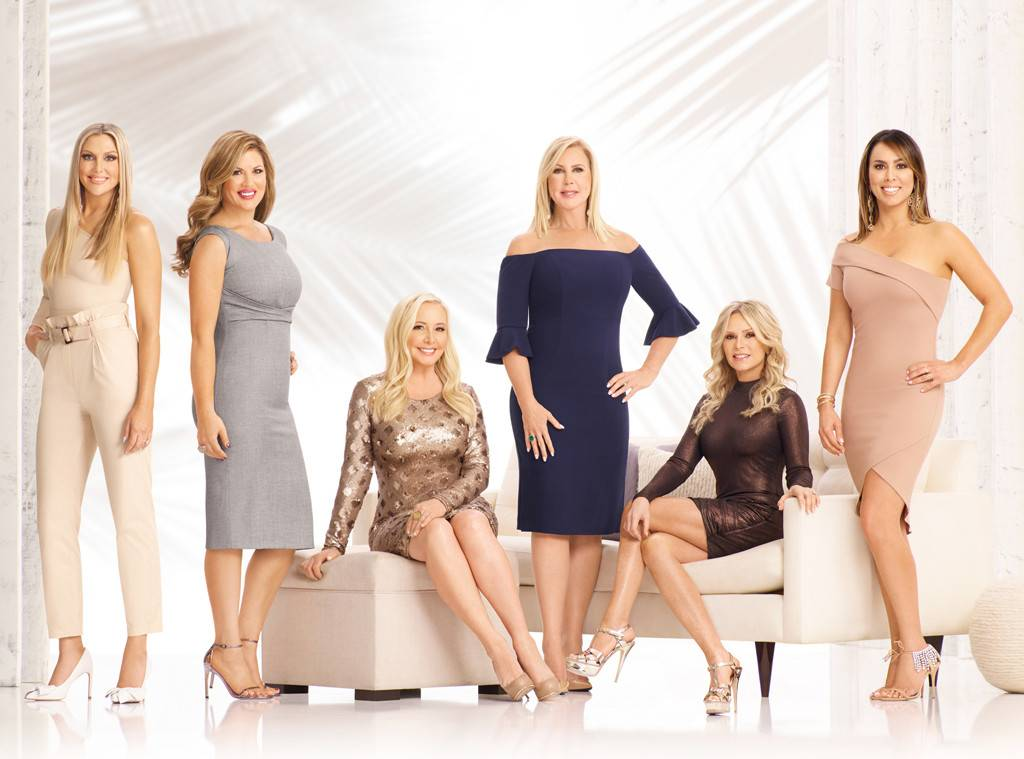 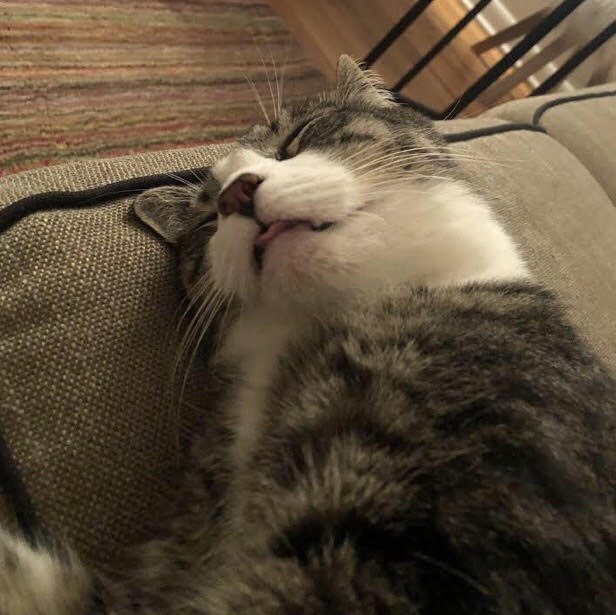 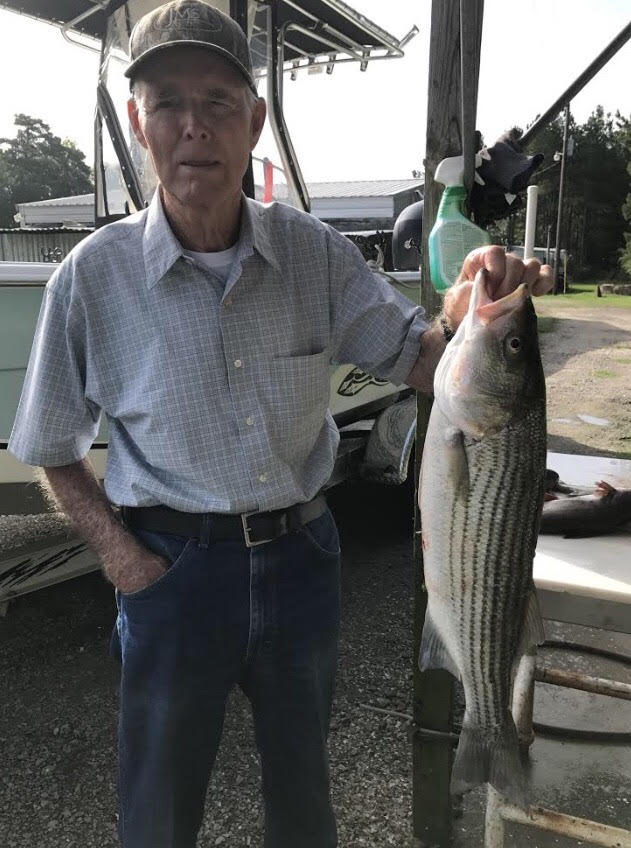 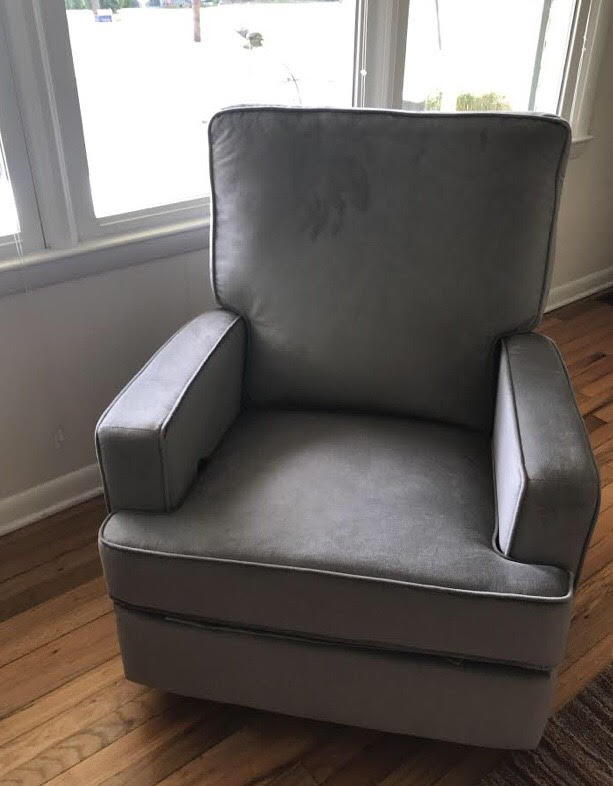 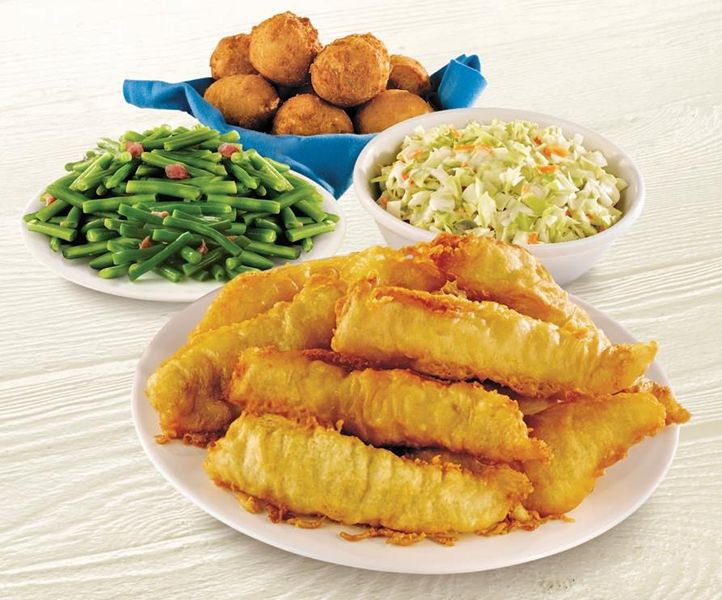 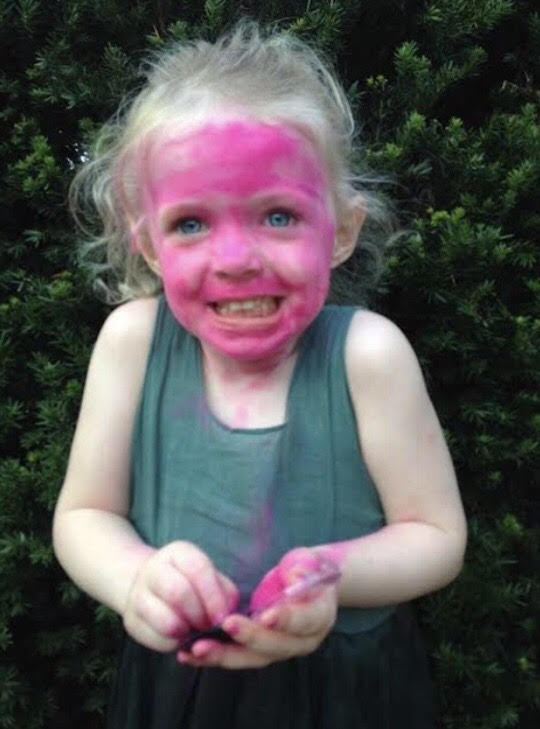 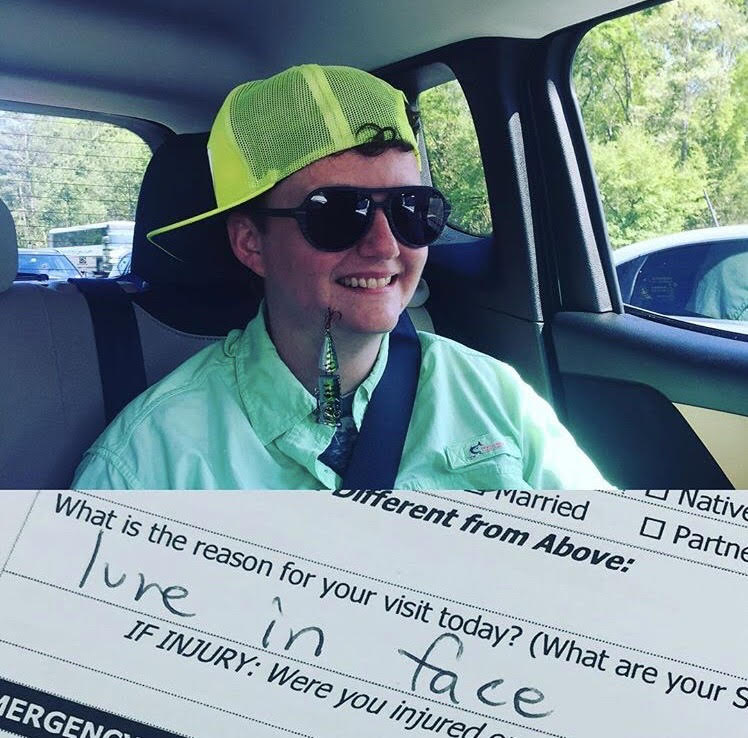 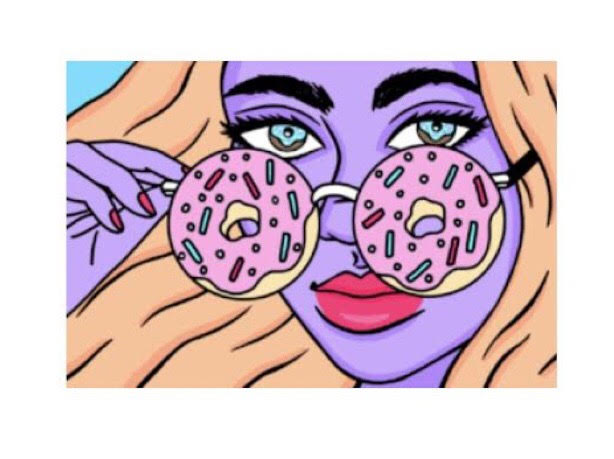 Culture
What does this address?
	All the campaigns and other efforts that promote excellence in online education.
Top-down communications
Newsletters
Awards
Expert presence
Peer mentors
Well-Designed and Delivered
Planning Tool - Cascade Strategy
SAAS - Software as a service
Vision to task
Multiple users can have assignments inside the plan
Deadlines
Archives
Metrics
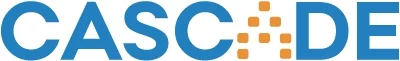 Final Thoughts
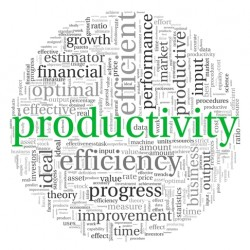 An online learning strategic plan is necessary for healthy growth of programming.
Having a simple yet thorough framework for creating such a plan can be invaluable for institutions.
Utilizing an appropriate software (any that you like) that is built for strategic planning can increase productivity and efficiency tenfold.